Development Engineering
CSEP 590 B
Engineering the Immunization Cold Chain
Richard Anderson
Today
Announcements
Some general themes
Mapping the immunization cold chain
Discussion of Uganda deployment
4/6/2020
CSEP 590B,  Development Engineering
2
Announcements
Discussion Sections – Zoom – Attend one
Wednesday: 3:00-4:00 pm
Wednesday: 5:00-6:00 pm

Homework 1,  Due April 13.
Submit by email
Course grade based on 7 of 9 assignments
Defer questions on HW1 until end of class

Reading: Global Goods Software for the Immunization Cold Chain, W. Brunette, R. Anderson, et al., Under submission.
4/6/2020
CSEP 590B,  Development Engineering
3
Course Schedule
4/6/2020
CSEP 590B,  Development Engineering
4
Development Engineering
Technological interventions to improve human and economic conditions in low-resource settings
An engineering discipline aimed at addressing global inequity
Develop principles for design,  introduction,  scaling, and sustainability of Global Good technology
4/6/2020
CSEP 590B,  Development Engineering
5
Engineering
Domain Understanding



General Principles
4/6/2020
CSEP 590B,  Development Engineering
6
Case study approach
Engage with individual examples


Extract transferable knowledge
4/6/2020
CSEP 590B,  Development Engineering
7
Today – The immunization cold chain
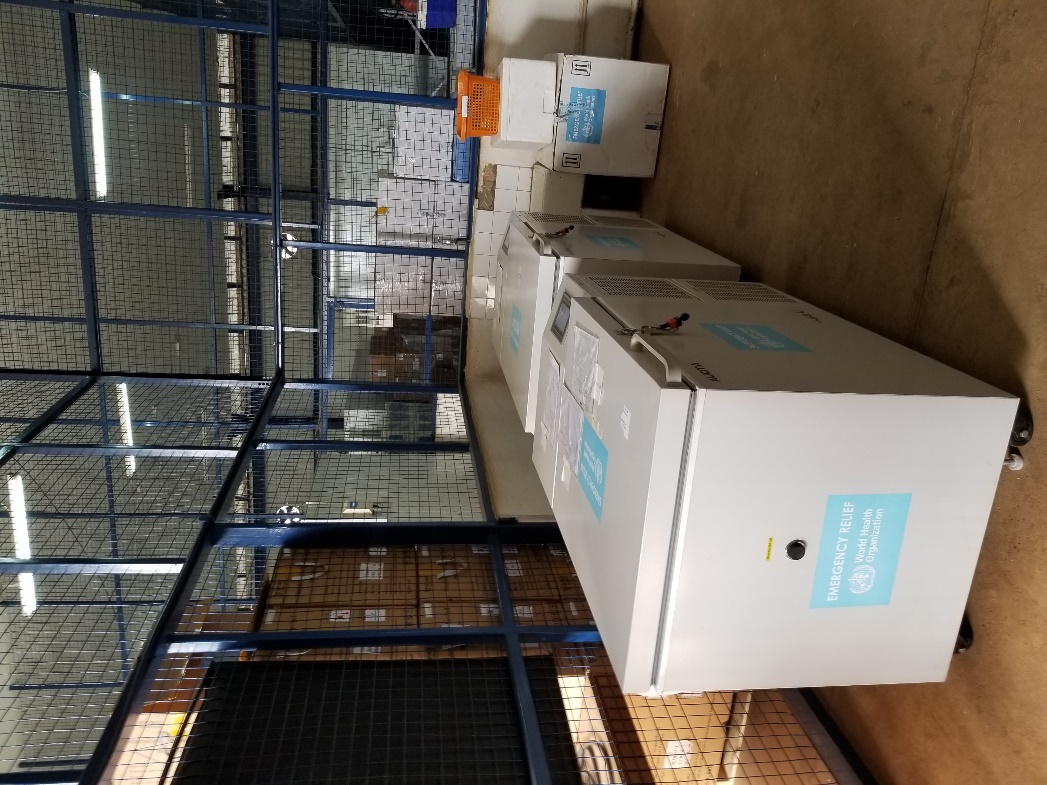 4/6/2020
CSEP 590B,  Development Engineering
8
General Issues
Top down management of global development
Global Goods software
Designing for users
4/6/2020
CSEP 590B,  Development Engineering
9
Global Development
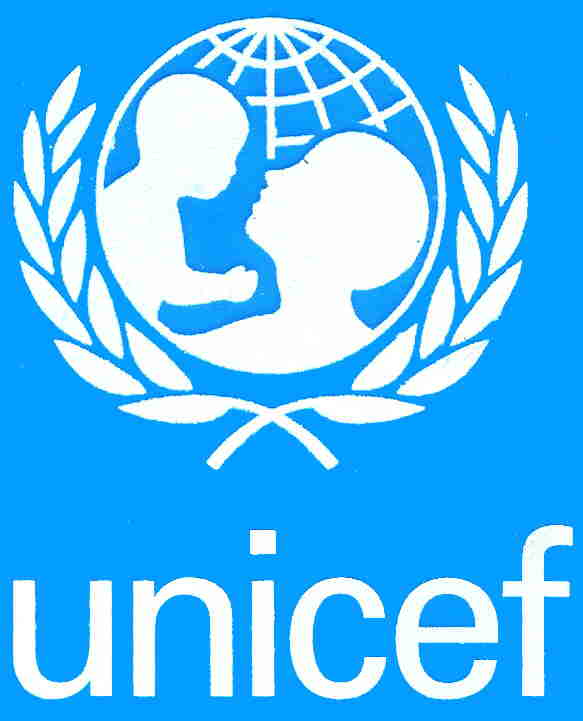 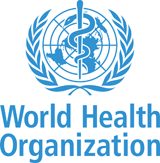 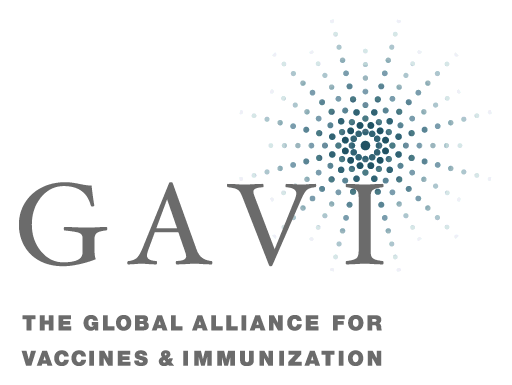 Global organizations set policy


Donors 


Country ministries
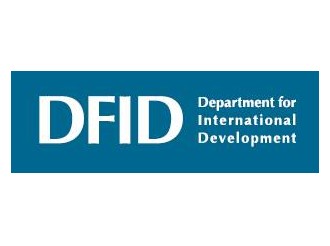 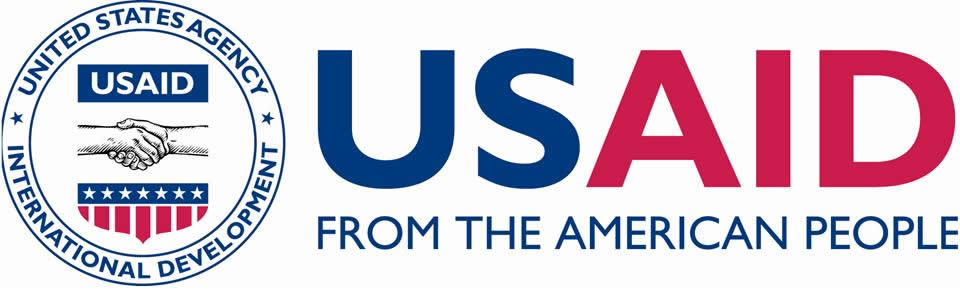 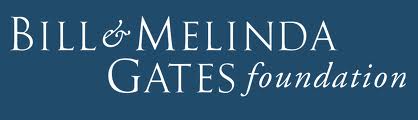 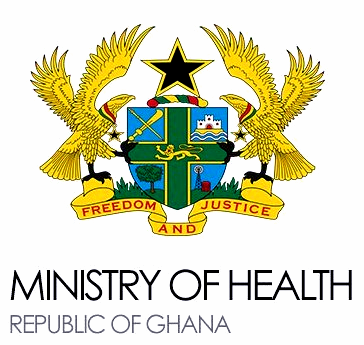 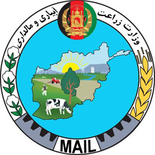 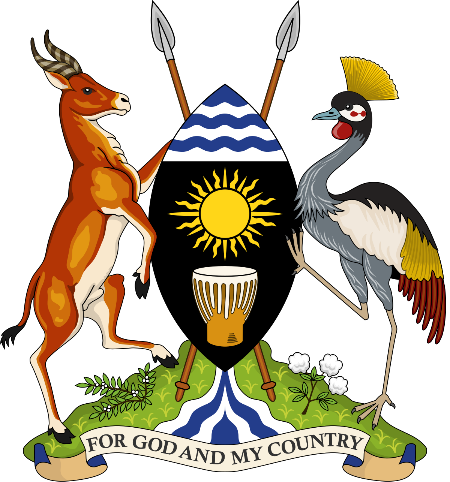 4/6/2020
CSEP 590B,  Development Engineering
10
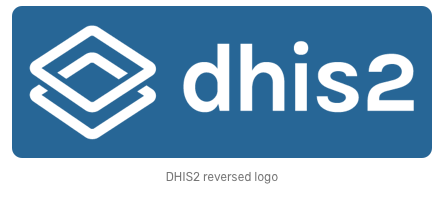 Global Goods Software
Software systems for global development
Health data reporting,  medical records,  human resource management, health insurance, logistics
Goal of Global Goods software is to have a positive impact
Generally,  Open Source, but different models
Many projects depend on donor support
Projects often have a fairly long history
Barriers to entry
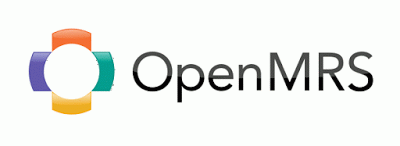 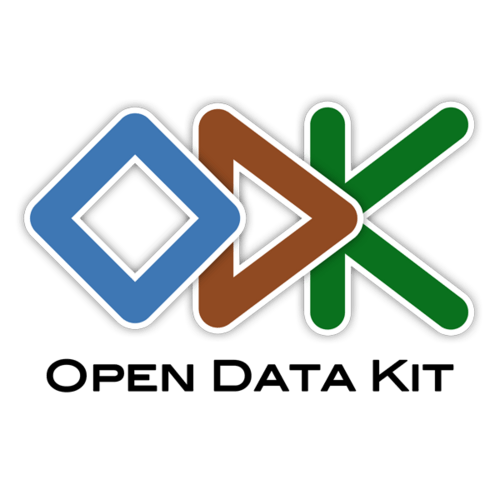 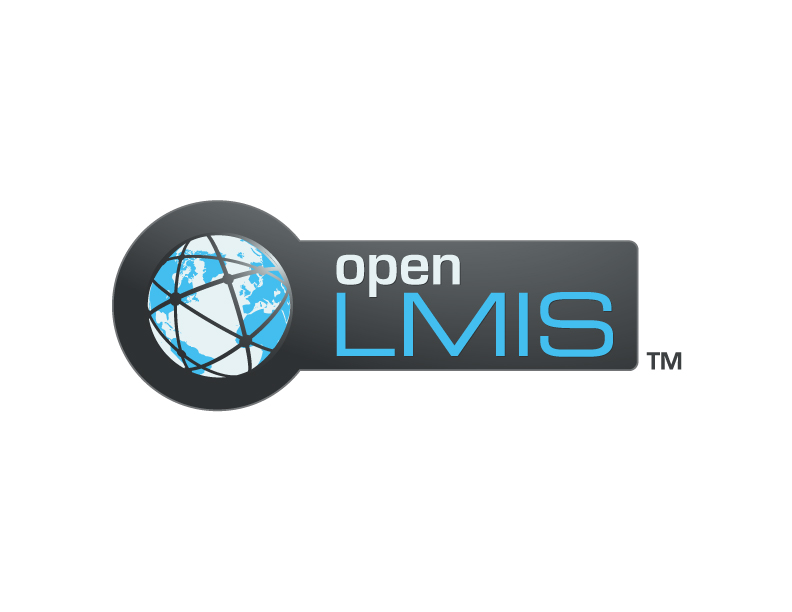 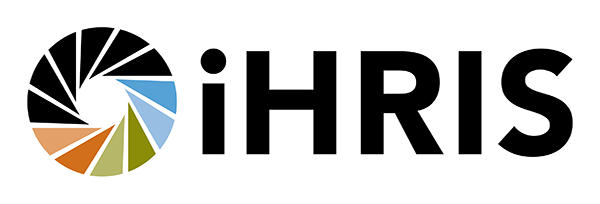 4/6/2020
CSEP 590B,  Development Engineering
11
Designing for the user
Common conflict between “purchaser of system” and user of the system
Information systems may make overall system more efficient,  but the actual users do more work
In development setting,  Global Organizations and Country Ministries set policy and are the “customers”
4/6/2020
CSEP 590B,  Development Engineering
12
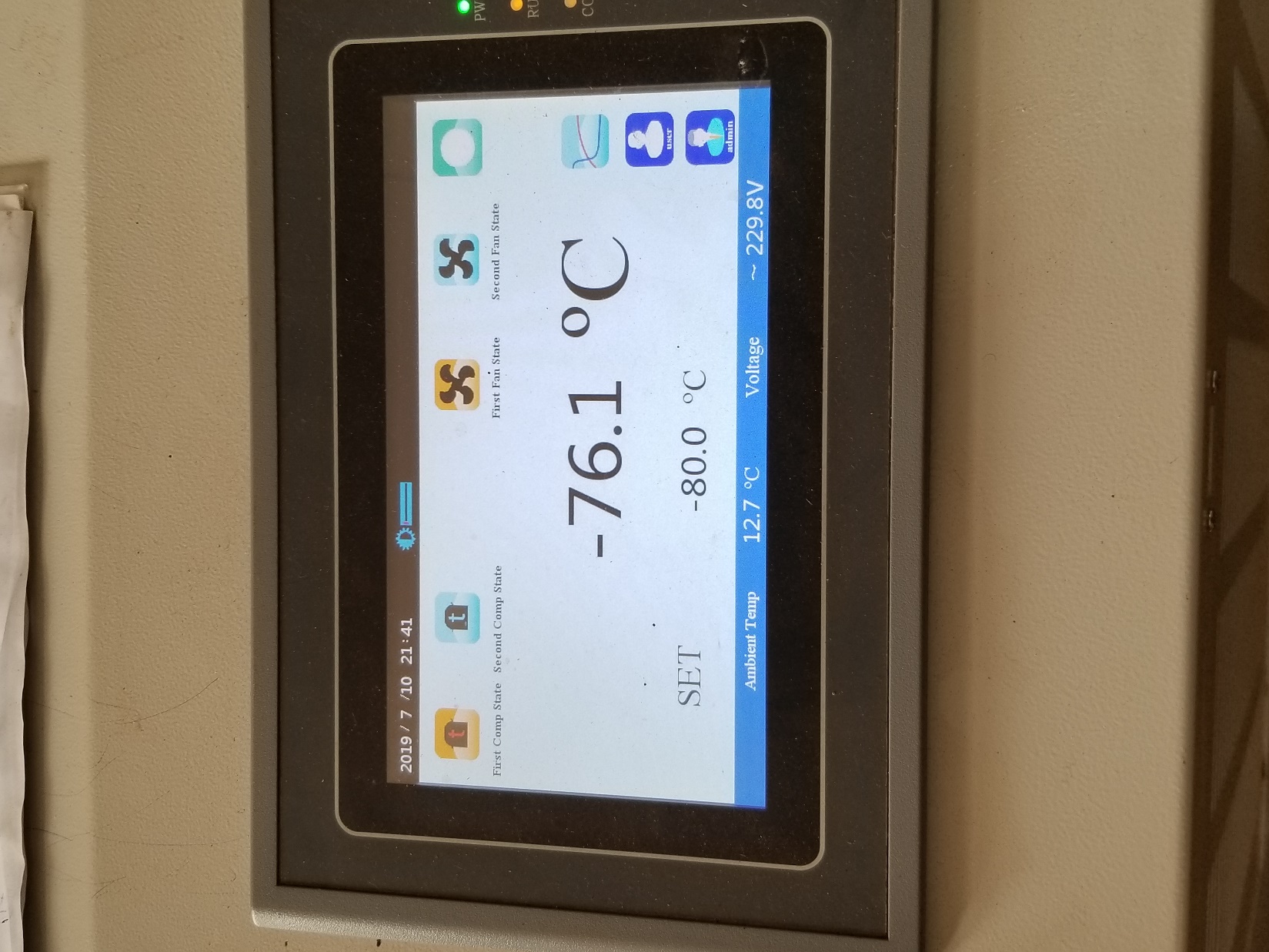 Mapping the Global Immunization Cold Chain
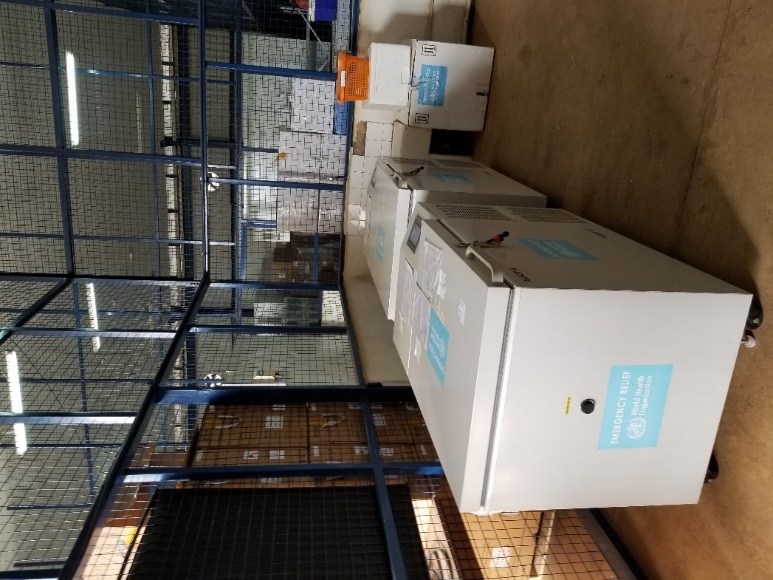 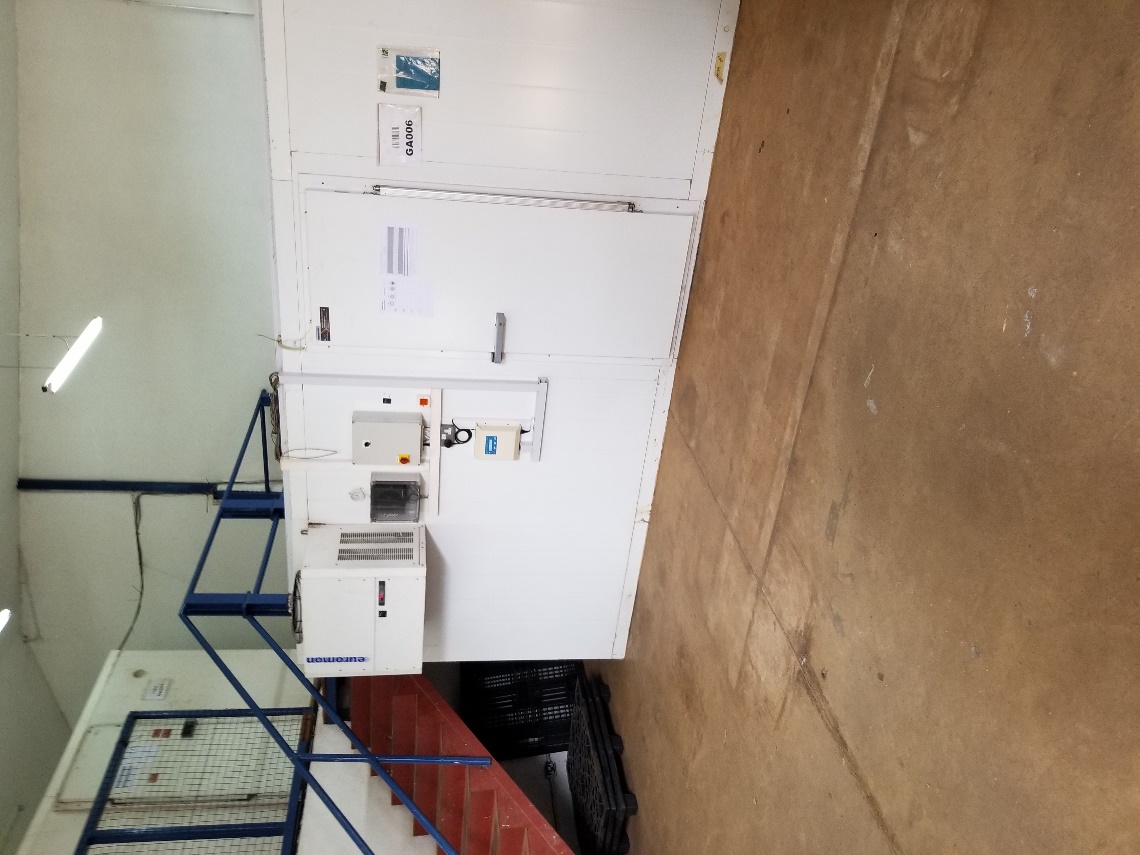 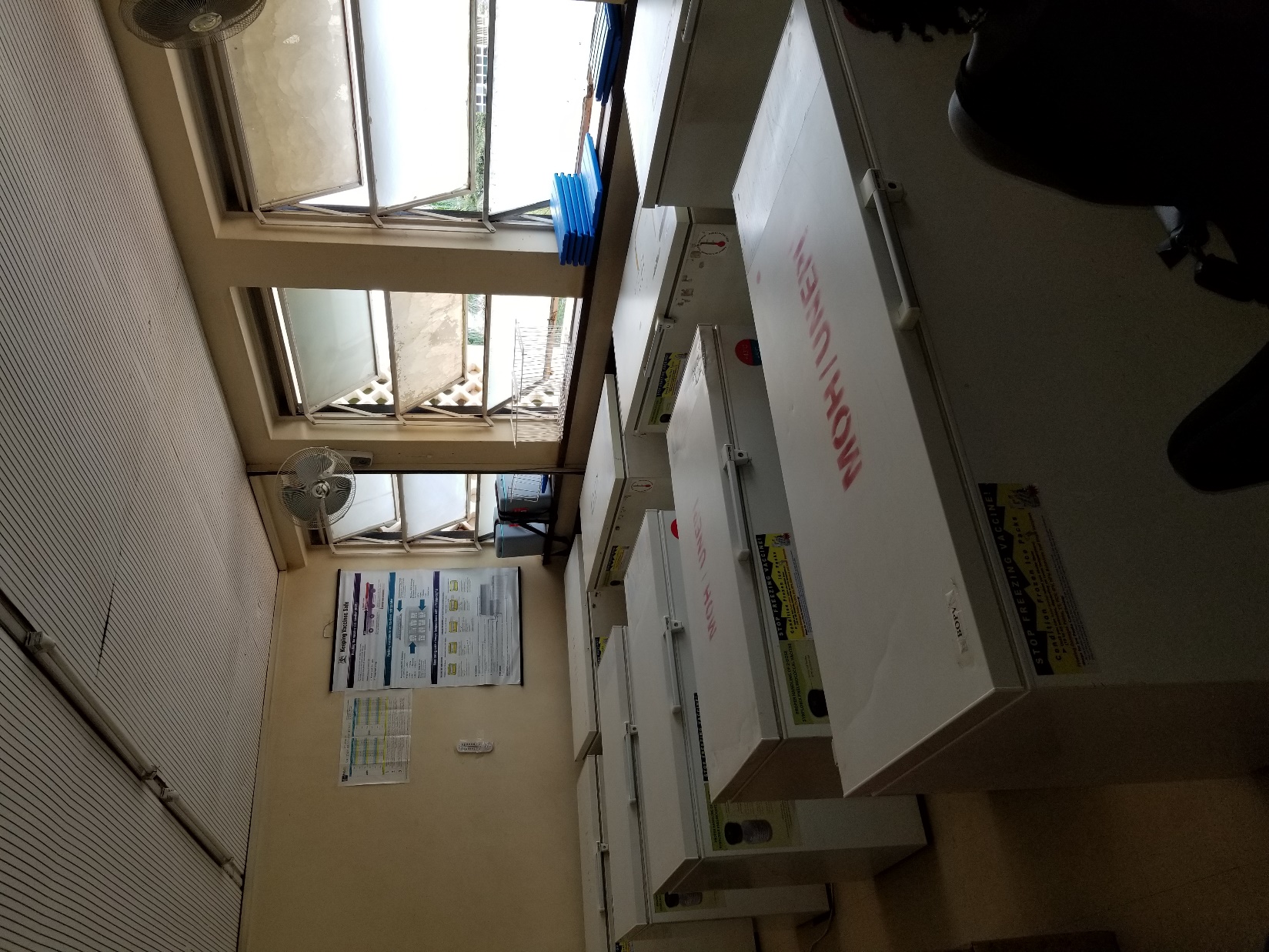 Richard Anderson
University of Washington
Problem: How do we count every vaccine refrigerator in the world?
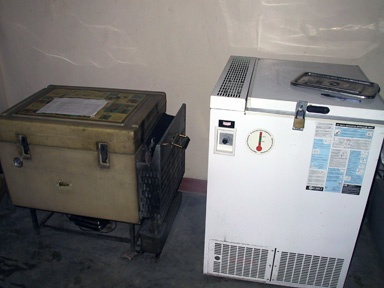 Mapping the global immunization cold chain
Construct an accurate cold chain equipment inventory for all low- and medium-income countries
4/6/2020
CSEP 590B,  Development Engineering
14
Why is this an interesting Development Engineering problem?
Address the problem of taking DevEngr interventions to scale
How does the field have impact 
Difference between pilots and sustainability
Examples:  99 Dots,  Digital Green,  DHIS2
Understanding “Global Good” Software
Creating, deploying, and sustaining low-cost software platforms
Open source software in global health eco-system
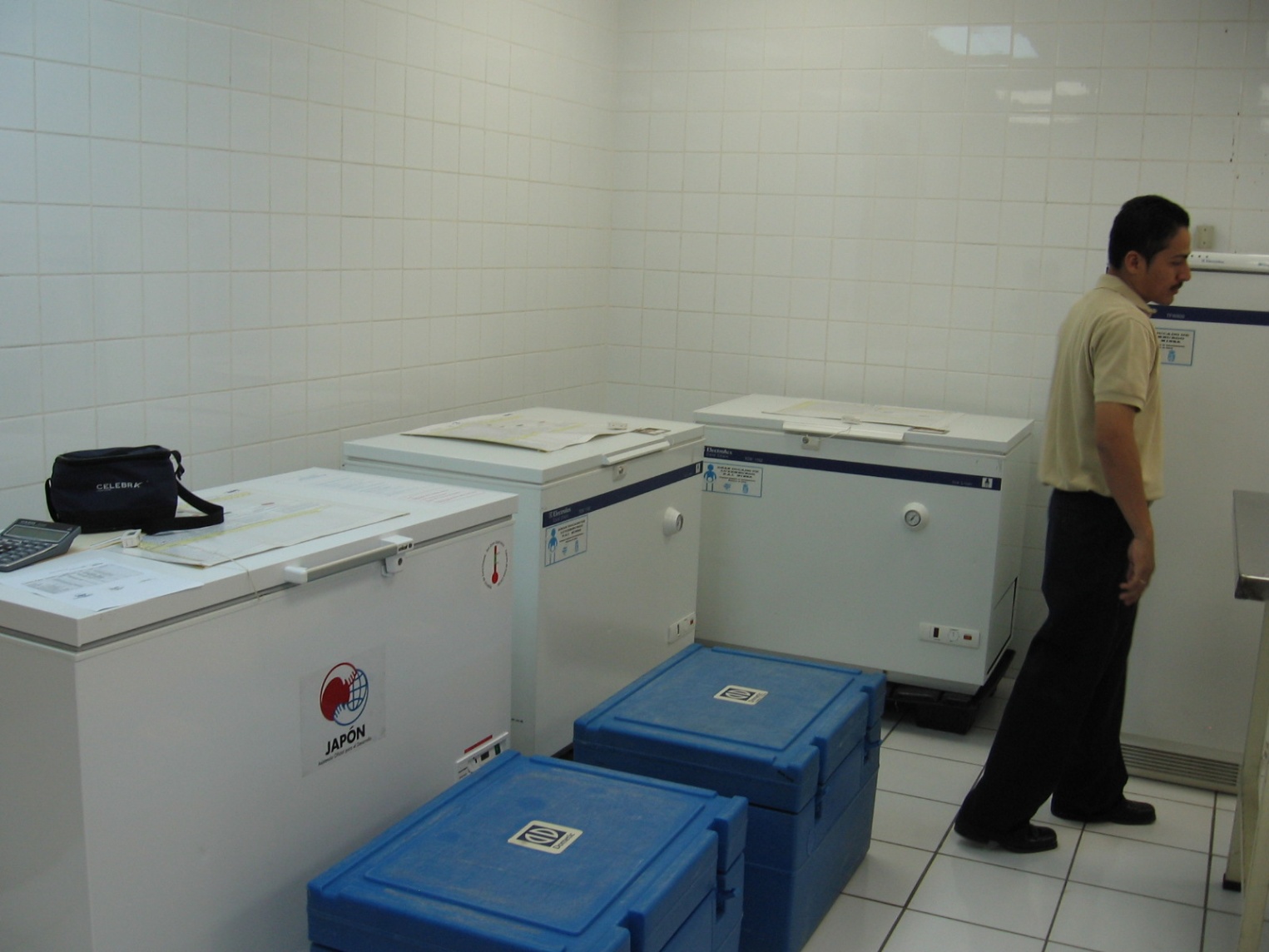 4/6/2020
CSEP 590B,  Development Engineering
15
Why this is important: Immunization
One of the world’s most effective health interventions
Wide coverage of basic vaccines
Diphtheria, Pertussis, Tetanus: 77% in poorest countries
Tremendous reduction in deaths
Some diseases close to elimination
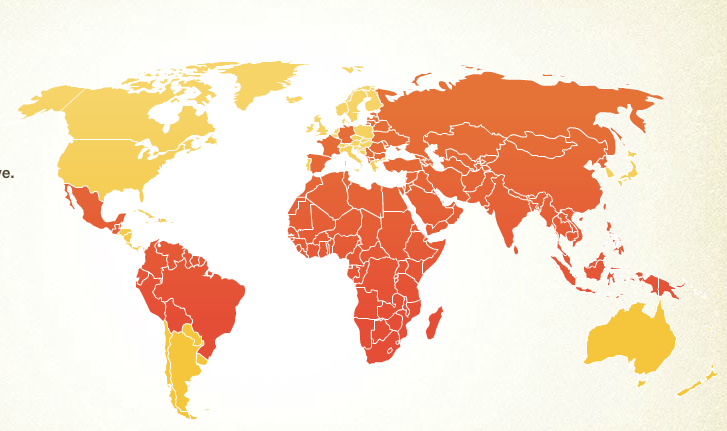 Polio 1990
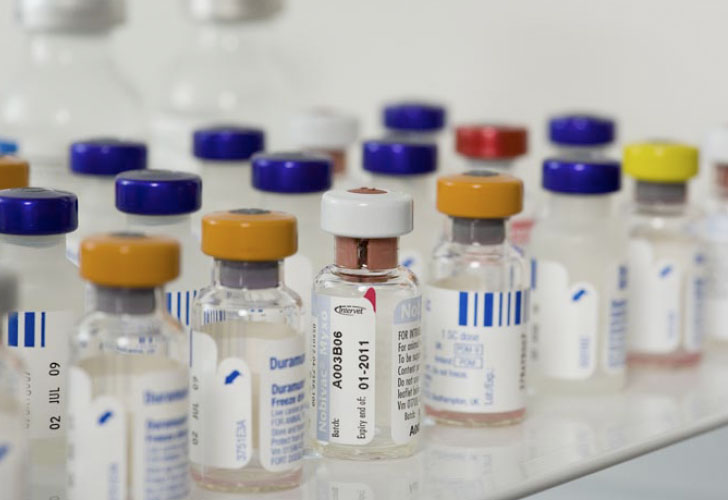 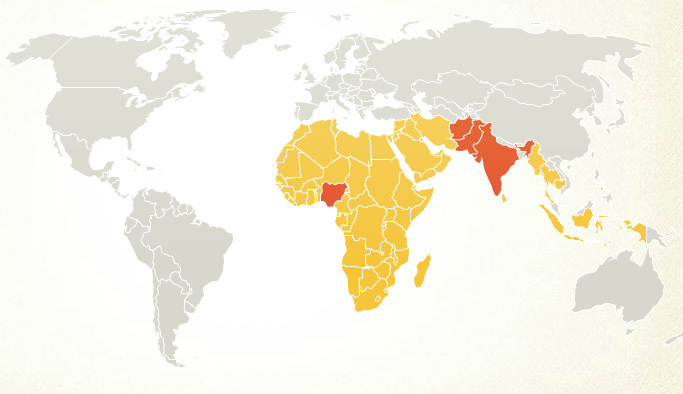 Polio 2008
4/6/2020
CSEP 590B,  Development Engineering
16
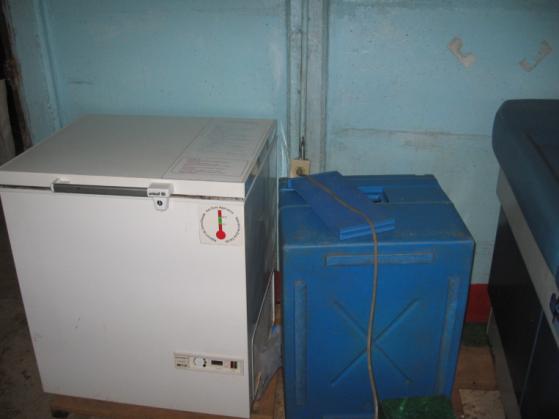 Why this is important: Immunization Logistics
Vaccines need to be kept in a given temperature range 
Spoil if vaccines freeze
Spoil if above 8 degrees for extended period of time
Facilities must store between 1 to 3 months of stock
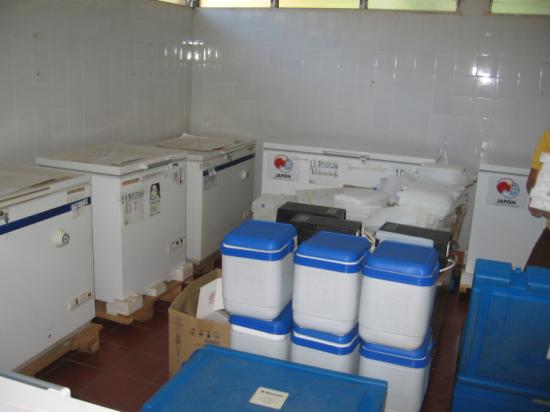 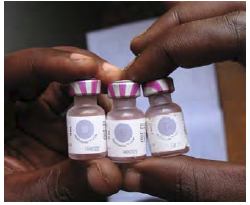 4/6/2020
CSEP 590B,  Development Engineering
17
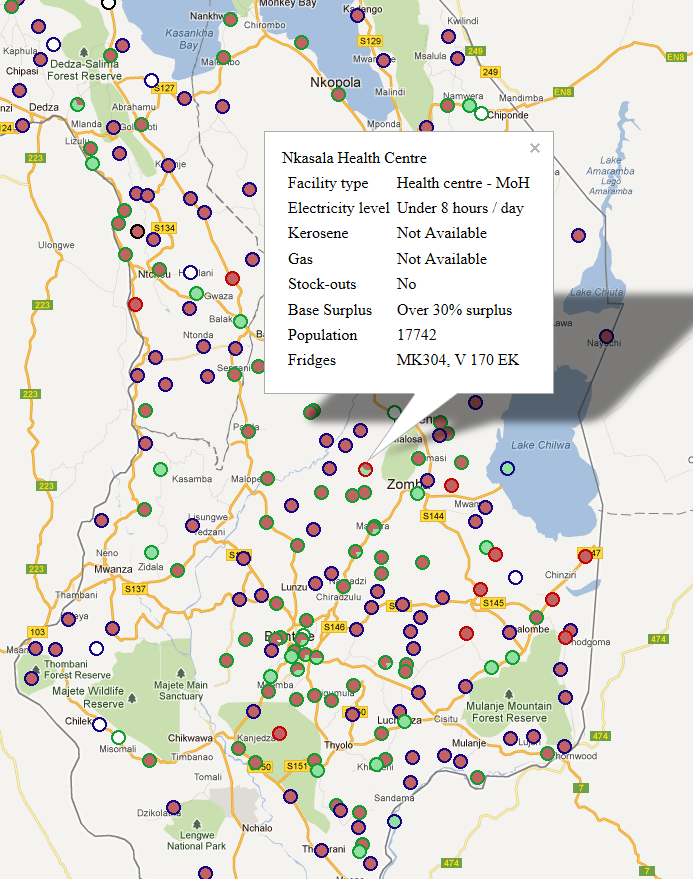 Why this is important
This information is critical for decision making for managing the global immunization cold chain
4/6/2020
CSEP 590B,  Development Engineering
18
Immunization Domain Background
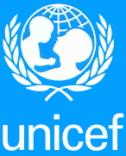 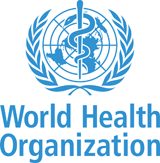 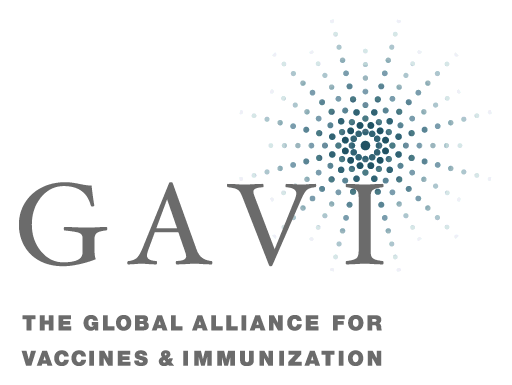 Vaccines are the same around the world
For many countries – immunization is managed and funded globally
Ministry of Health
National Immunization Program
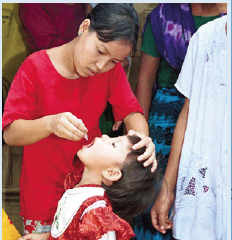 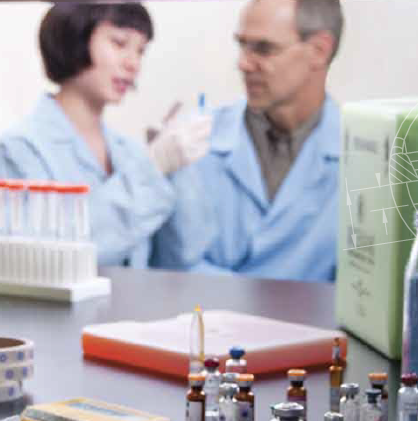 Logistics
4/6/2020
CSEP 590B,  Development Engineering
19
Immunization Cold Chain
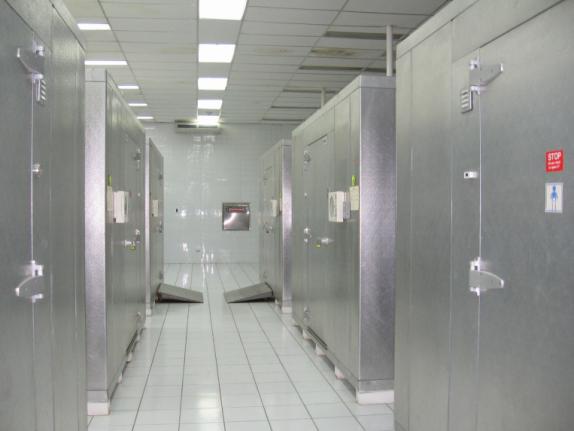 Vaccine Manufacturers
National Vaccine Store
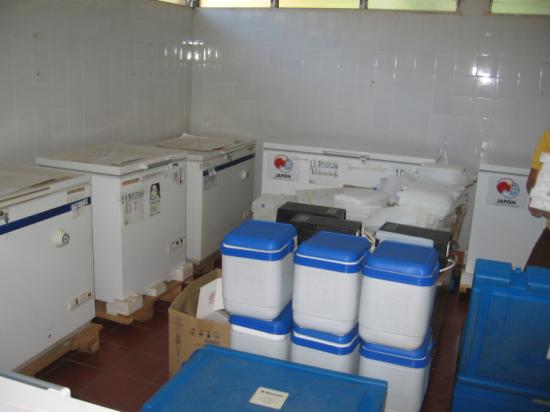 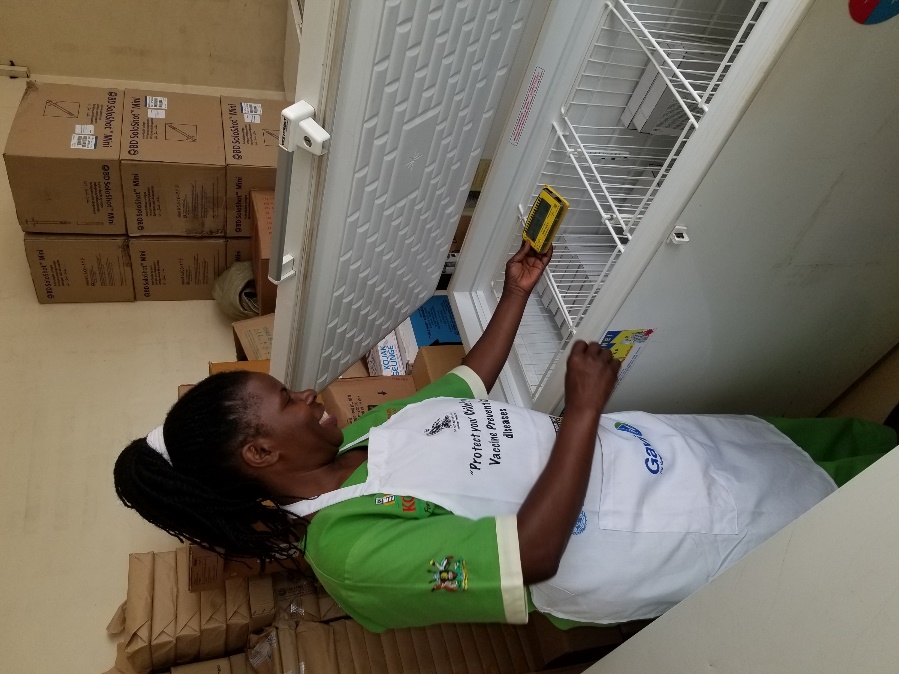 Regional Store
Regional Store
District Store
District Store
District Store
District Store
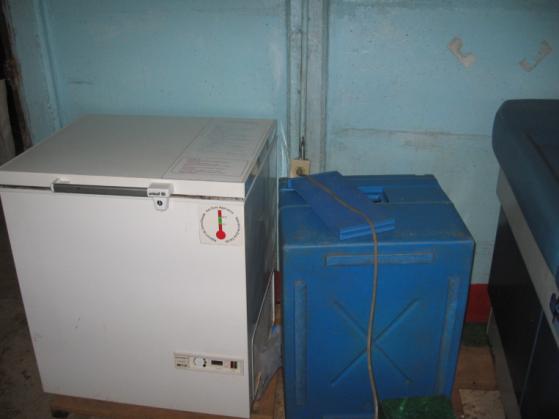 Health Center
Health Post
Health Post
Health Post
4/6/2020
CSEP 590B,  Development Engineering
20
Immunization Cold Chain Challenges
Ensure that all countries have high quality vaccine cold chains
Working equipment at all points in vaccine supply chain
Sufficient capacity for vaccines
Refrigerators need power
Grid power,  Solar power,  Gas,  Kerosene
Many areas suffer from regular power outages
Desire to replace Kerosene / Gas equipment with Solar
Equipment upgrades
Identify needs and determine order size
Remove obsolete equipment
Ensure proper installation
Establish repair infrastructure
Monitoring of equipment condition
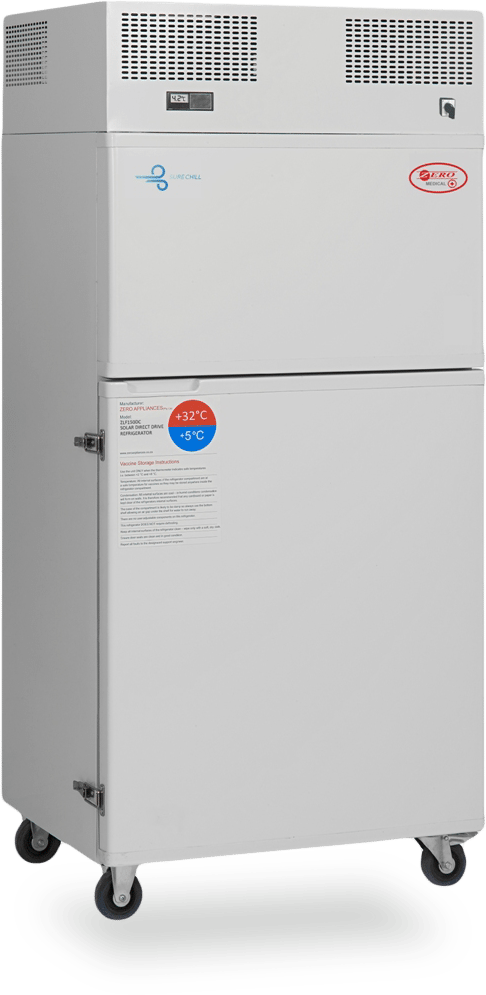 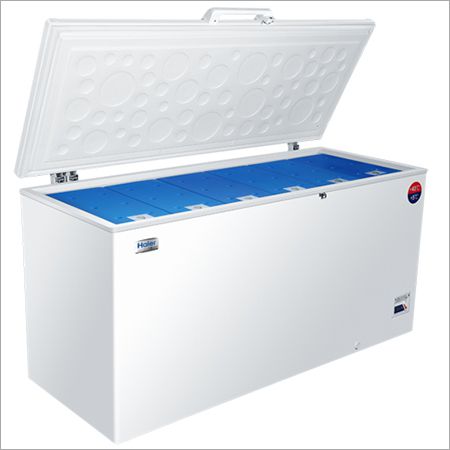 4/6/2020
CSEP 590B,  Development Engineering
21
My background in immunization logistics
Refrigerator
Sabbatical with PATH (2008-2009)
CCEM Project
Country projects: Nicaragua, Kenya, Zimbabwe, Malawi, Nigeria, Ghana, Uganda, India, Pakistan, Laos
Multiple projects on cold chain information systems
DHIS2 for Cold Chain Inventories
SMS Temperature Reporting
Promoted Cold Chain Equipment Inventory Data Standards
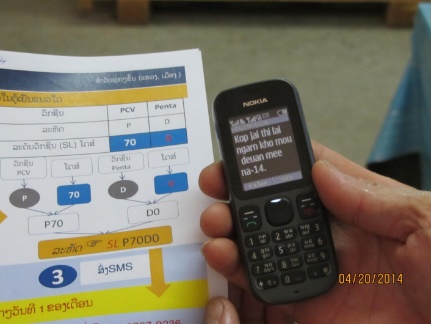 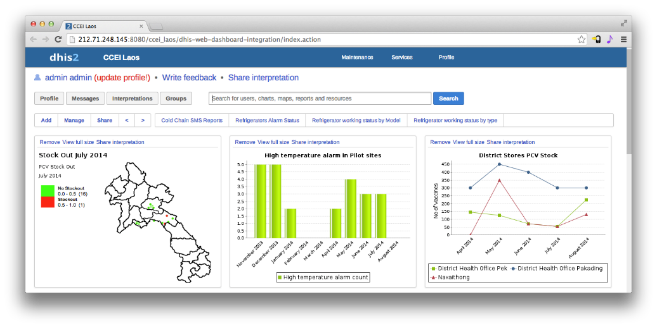 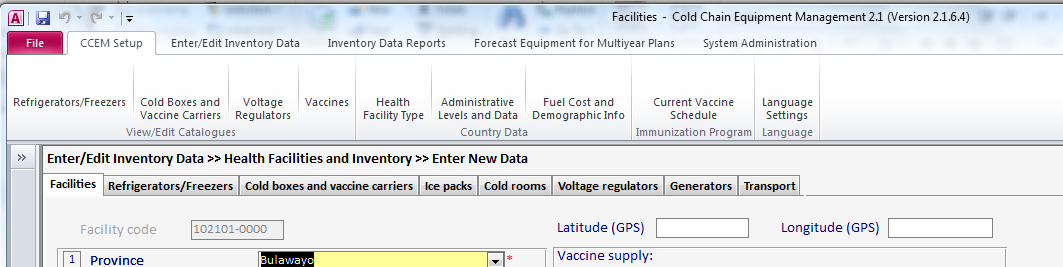 4/6/2020
CSEP 590B,  Development Engineering
22
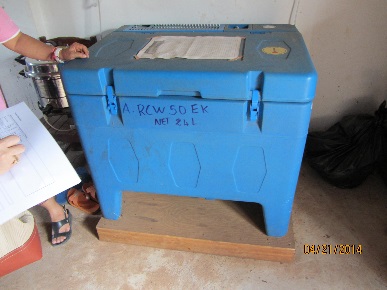 Problem Statement
Count every refrigerator
Global data base of refrigerator and health facility info
Analytics to make this information useful

Caveats 
Focus on low and middle income countries
Multiple levels of dashboards and distinction between global and country data bases
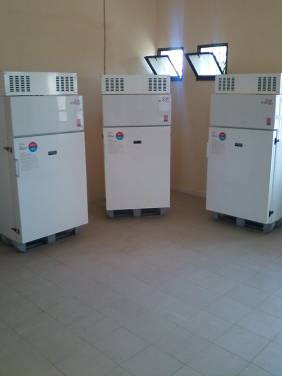 Kenya: 5306 facilities, 4946 refrigerators,  Population 41 M
Malawi: 827 facilities, 1426 refrigerators,  Population 15 M
Uganda: 2846 facilities, 3153 refrigerators, Population 35 M
Zimbabwe: 1605 facilities, 3080 refrigerators,  Population 14 M
2010 data
4/6/2020
CSEP 590B,  Development Engineering
23
Cold Chain Equipment Inventories
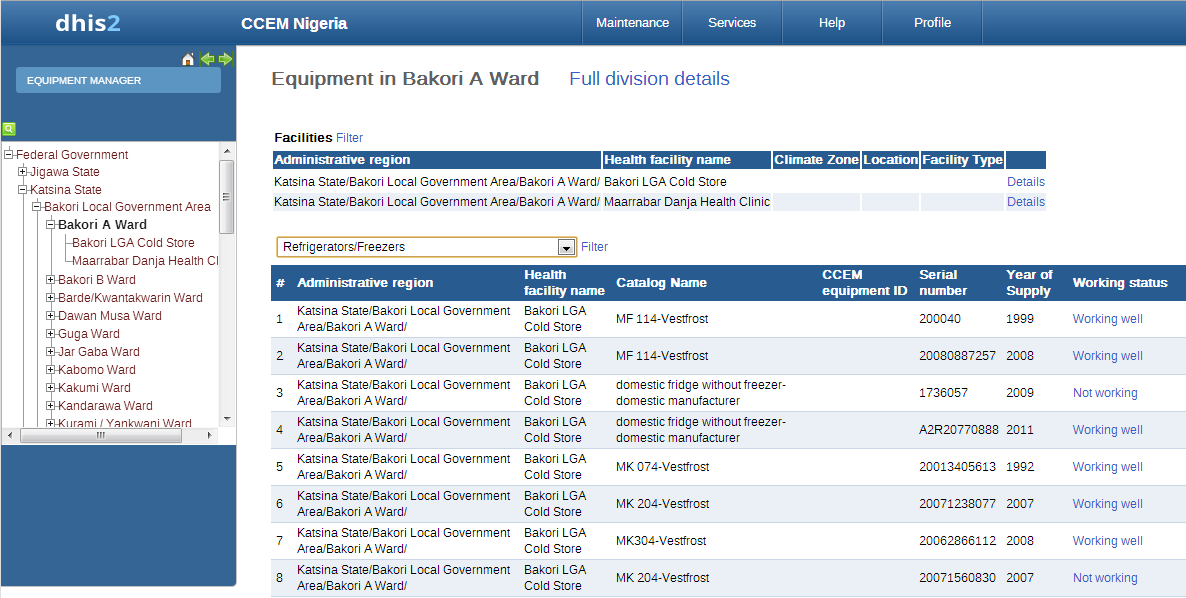 No accurate global equipment inventories
Inconsistent at the country level
Inventories often become out of date
Not updated for equipment changes
Health facility information is also a challenge
Periodic efforts to collect inventory information for reporting
Often restricted to sampling 
Fragmented data sources
Different health systems inside a country
Public,  Private,  NGO,  Faith-based
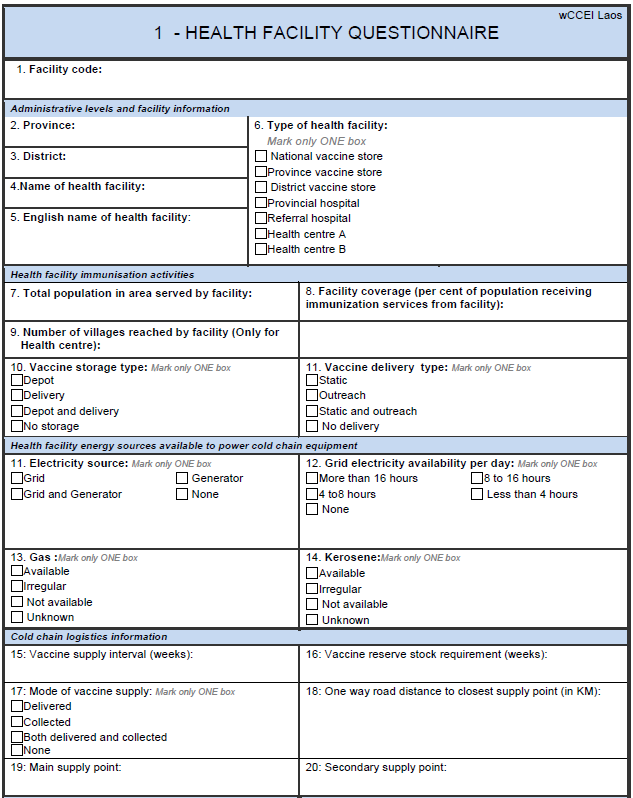 4/6/2020
CSEP 590B,  Development Engineering
24
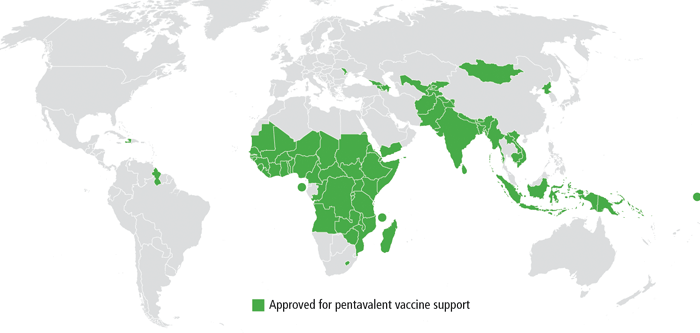 Vision
Country Cold Chain Information System
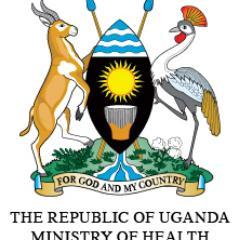 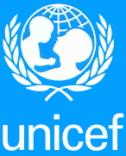 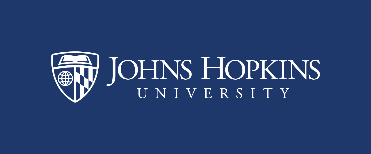 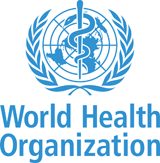 Global Cold Chain Information System
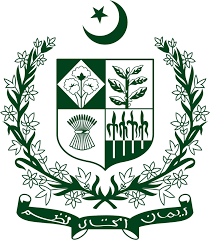 Country Cold Chain Information System
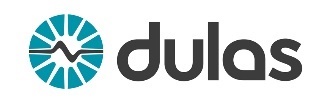 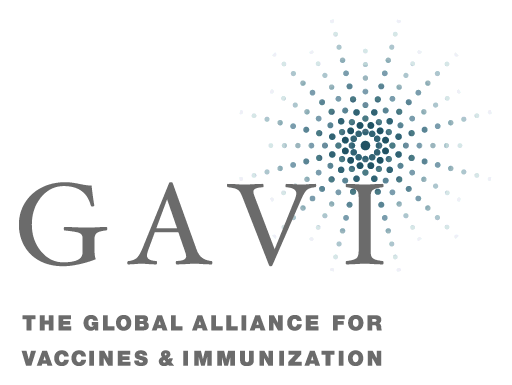 Country Cold Chain Information System
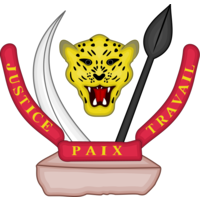 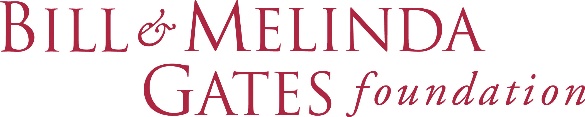 4/6/2020
CSEP 590B,  Development Engineering
25
Part I: Visualizing the Cold Chain
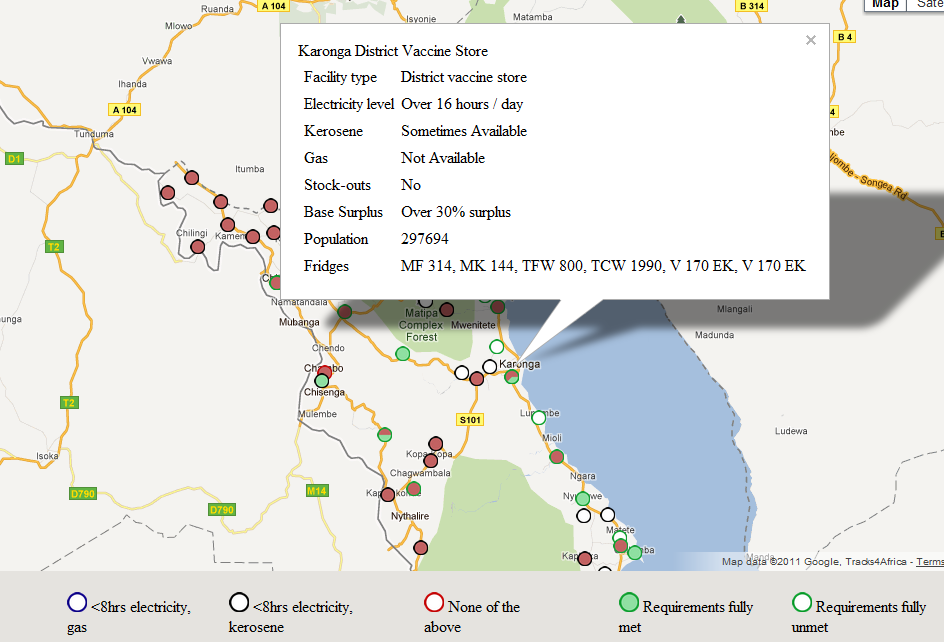 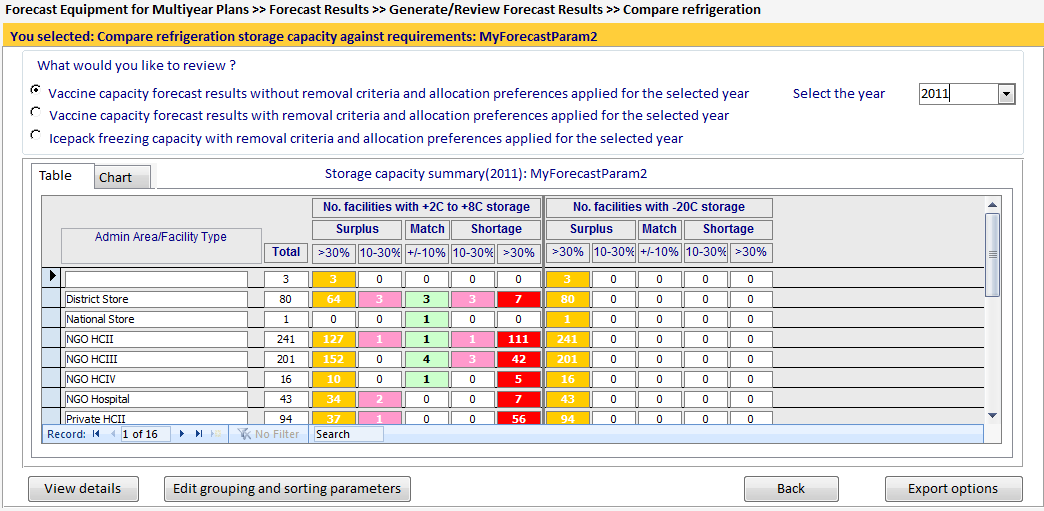 Map based visualization
GIS Coords
Regions
Global Management Questions
Country summaries
Equipment trends
Integrated analysis tools and models
Country Cold Chain Management
Equipment management
Allocation
Reporting
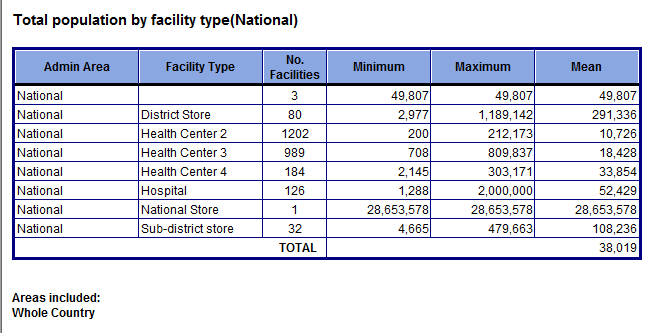 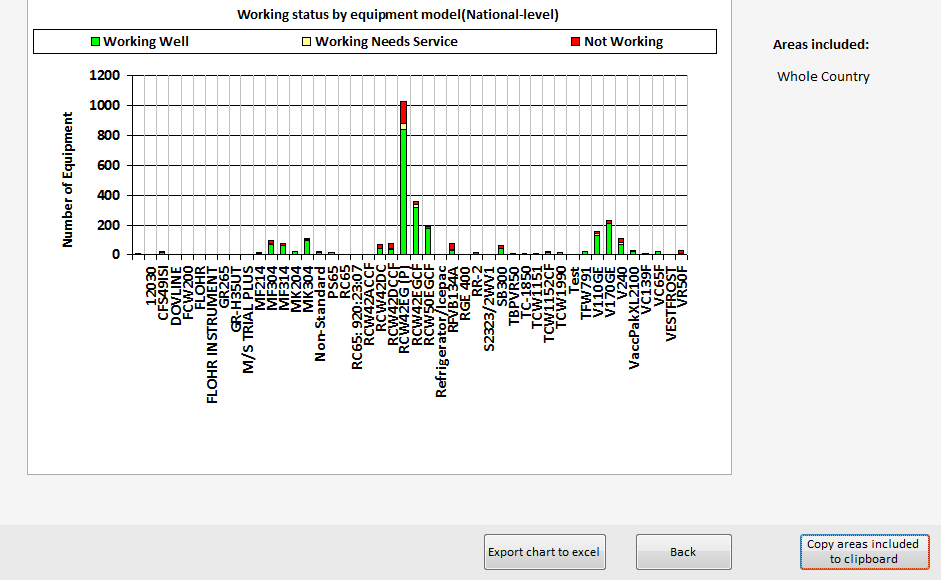 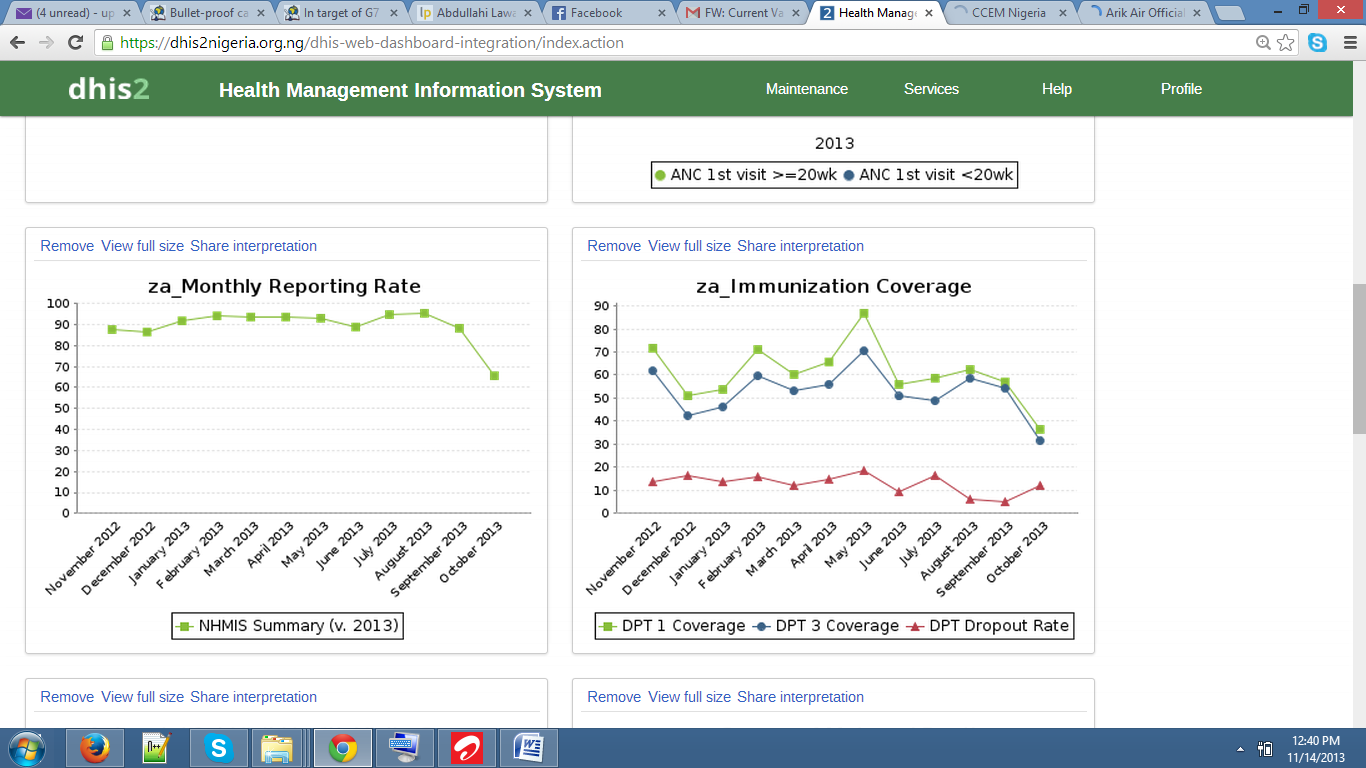 4/6/2020
CSEP 590B,  Development Engineering
26
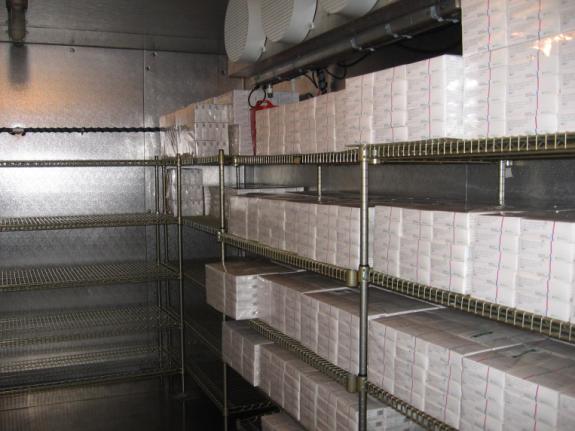 Part II:  Data Management
Cold Chain Equipment Inventory
Basic equipment and facility information
Tracking of performance and maintenance
Remote data updates
Keeping data up to date is the critical challenge
District cold chain supervisor responsible for managing equipment
Mobile App is feasible for district supervisors
Integrate with other Health Information Systems
Ownership by the country
4/6/2020
CSEP 590B,  Development Engineering
27
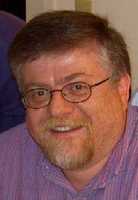 ODK-X
Mobile data collection on Android Phones. Project started at University of Washington by Professor Gaetano Borriello
Open Data Kit 1.0 aka ODK
Submission of forms
Open Data Kit 2.0 aka ODK-X
Synchronization with a database
Open source tools.  Strong commitment to contributing to global good software
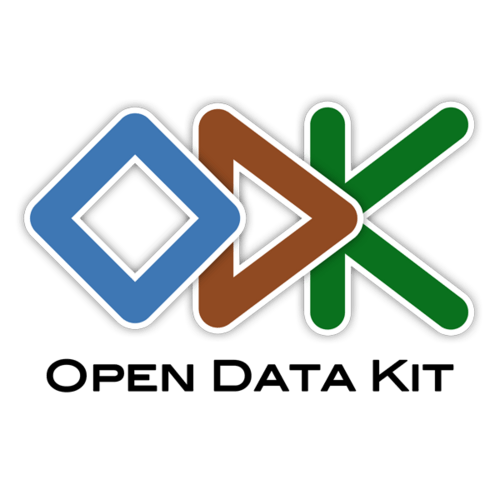 4/6/2020
CSEP 590B,  Development Engineering
28
Cold Chain App
App built on top of the ODK-X platform
Combination of ODK Survey and ODK Tables
Written in Java Script

Manage a database of health facilities and refrigerators associated with facilities
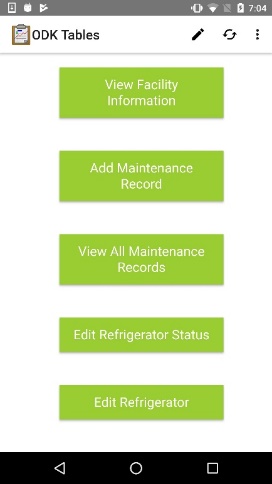 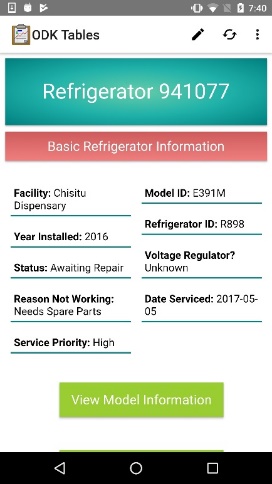 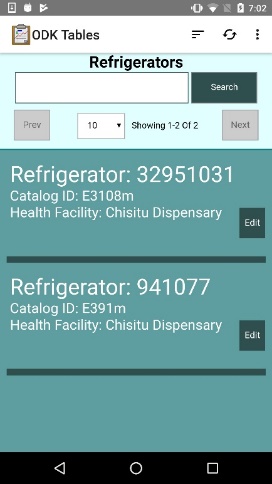 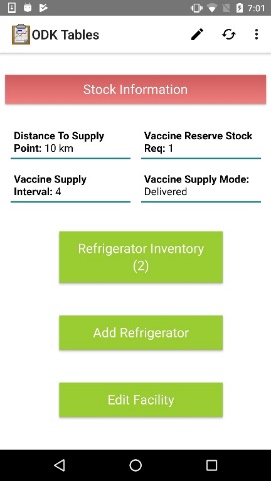 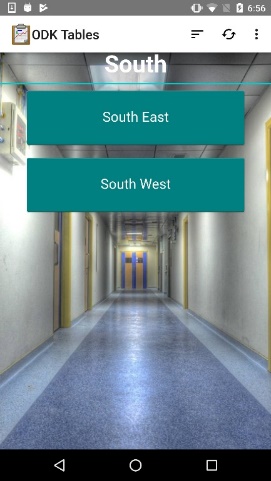 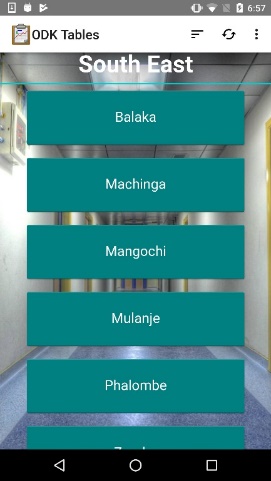 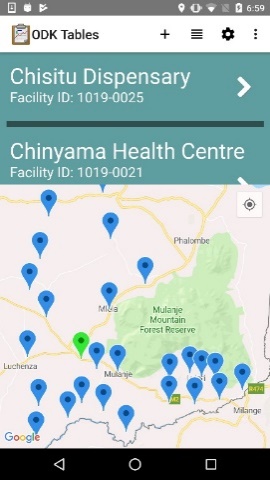 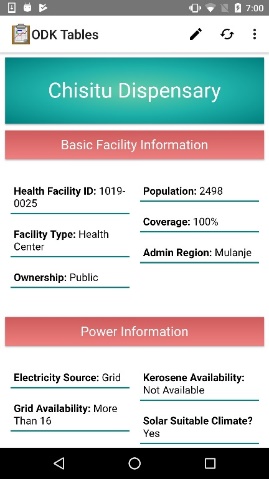 4/6/2020
CSEP 590B,  Development Engineering
29
Global Cold Chain Information System
Dash Board
Report Generation
Database
Architecture
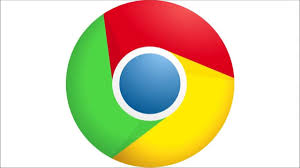 Country Database
ODK-X Client
ODK-X Server
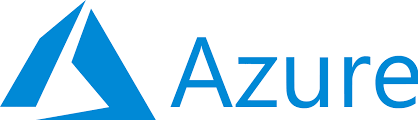 Local  Database
ODK-X Client
Data Bridge
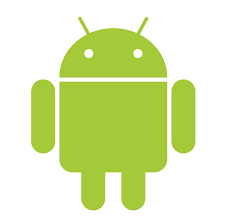 Local  Database
CCEM
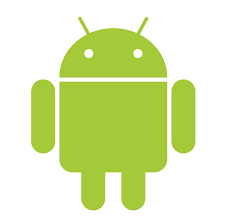 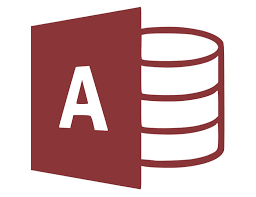 4/6/2020
CSEP 590B,  Development Engineering
30
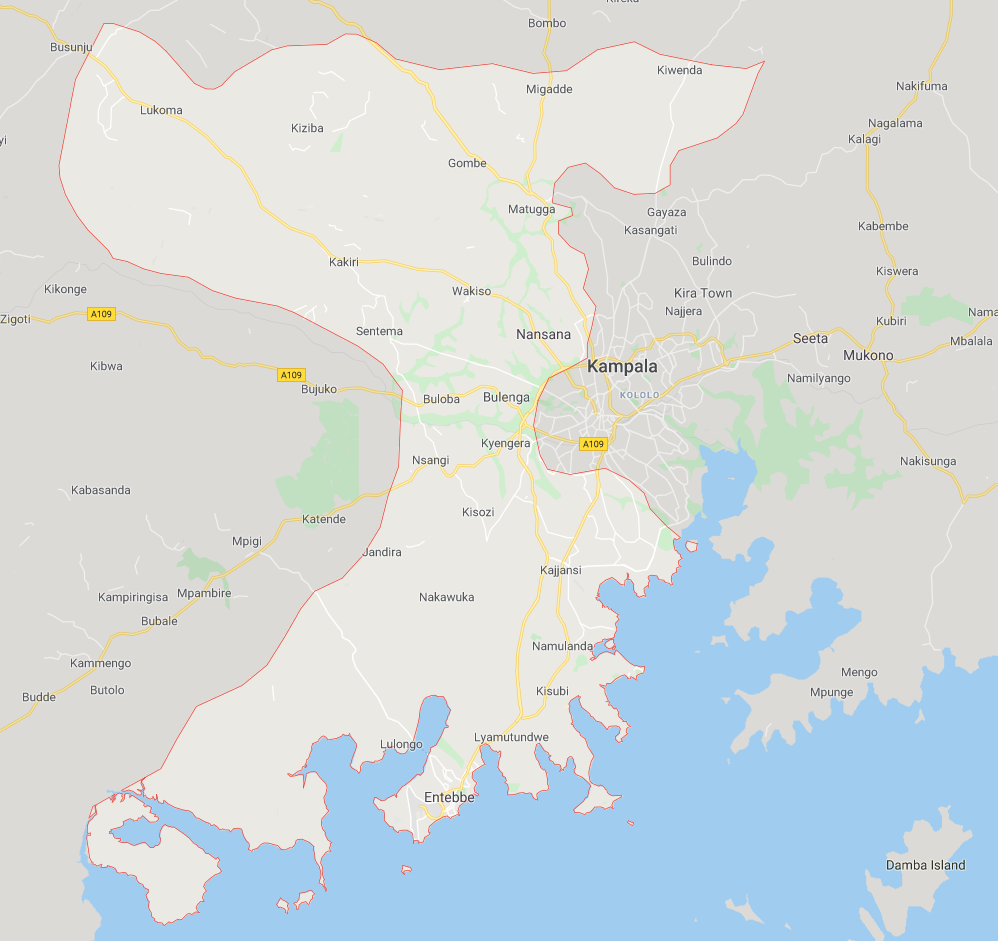 Project Status
Cold Chain Visualization project 
Cold Chain App prototype
WHO Deployment
Haiti, Pakistan, DRC, Bangladesh
Sentinel Surveillance officers
GAVI Deployment – Uganda
Two regions  - Kampala and Wakiso (13 Districts)
Possible expansion to national scale
4/6/2020
CSEP 590B,  Development Engineering
31
Challenges
Data Challenges
Initial collection and cleaning
Name resolution
Country administrative regions
Mobile App
Data connection,  on-line/off-line
Usability
Android Phones
Country Deployment
IT support and training
Project Scoping
Software can do anything . . .
Boundaries with other health information systems
Hosting and Data Ownership
Country specific versus general
Sustainability
Planning for partnership with Makerere
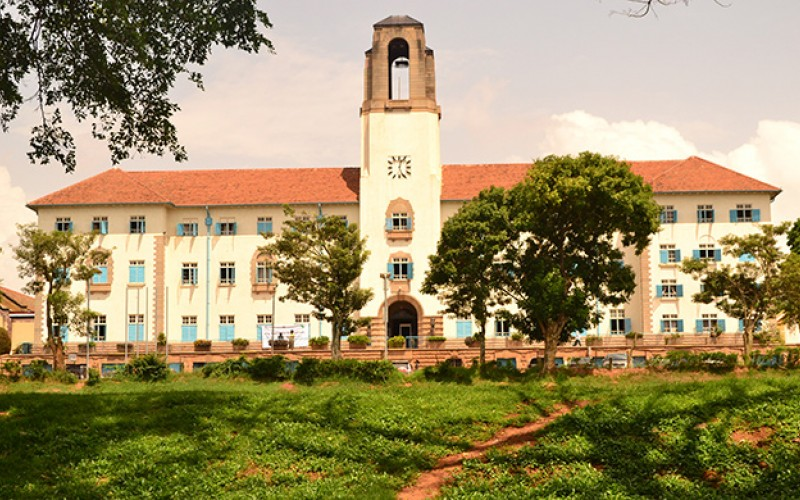 4/6/2020
CSEP 590B,  Development Engineering
32
Can this be made global scale?
Technologically,  yes
Architectural choices are straight forward
This is not big data
Estimate 200,000 Health Facilities and 300,000 Refrigerators
Data management
Administrative and geographic data across 70 countries will be a significant challenge
App deployment
Diverse deployment settings
Challenge of producing multiple versions of App on per country basis
Split global and country management
Determination of global verses country data
4/6/2020
CSEP 590B,  Development Engineering
33
Does it provide sufficient value to cover the cost
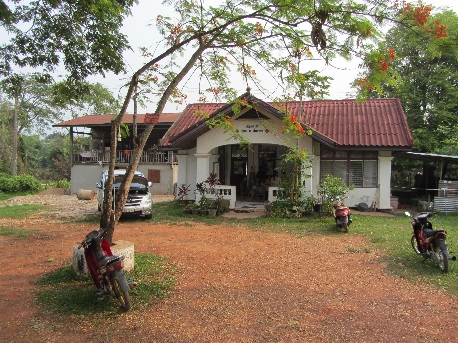 Global immunization has substantial resources
Cost of developing and maintaining this is modest
But – this only makes sense if has quantifiable benefits
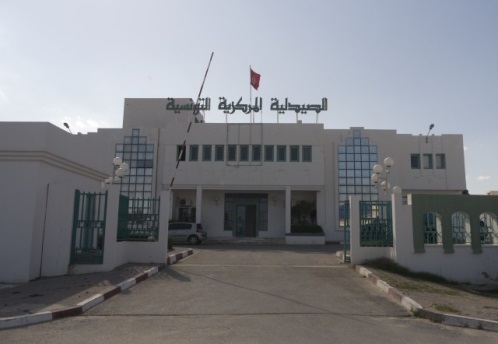 4/6/2020
CSEP 590B,  Development Engineering
34
Value at the Global Level
Ensure adequate immunization cold chain
Equipment purchase and distribution
Implementation and management of equipment
Market shaping
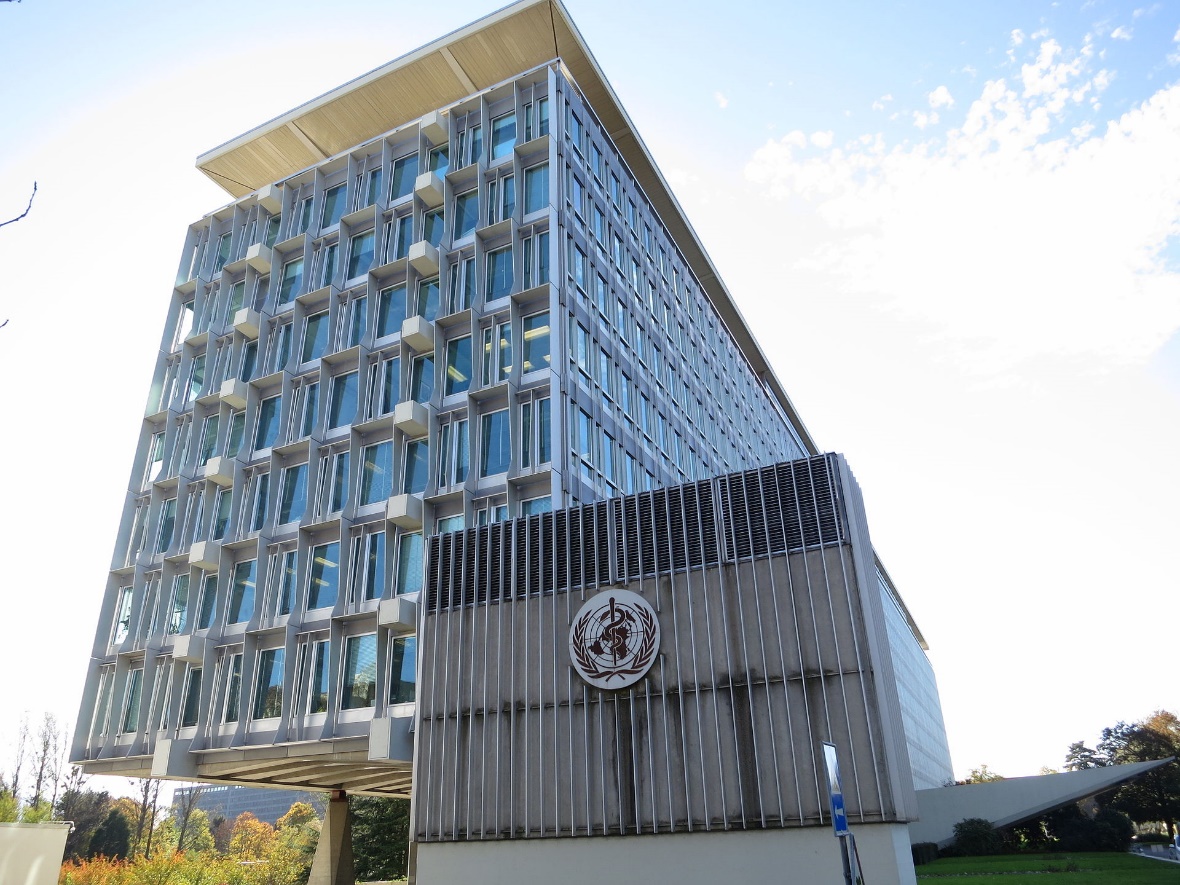 4/6/2020
CSEP 590B,  Development Engineering
35
Value at the Country Level
Immunization System Management
Equipment Allocation
Equipment Management
Strategic decisions
Reporting
Interactions with Global Level
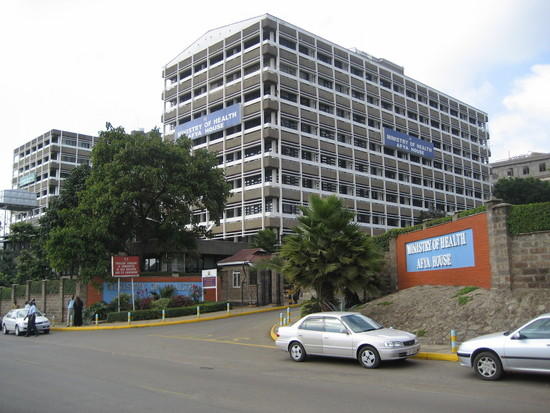 4/6/2020
CSEP 590B,  Development Engineering
36
Research Questions
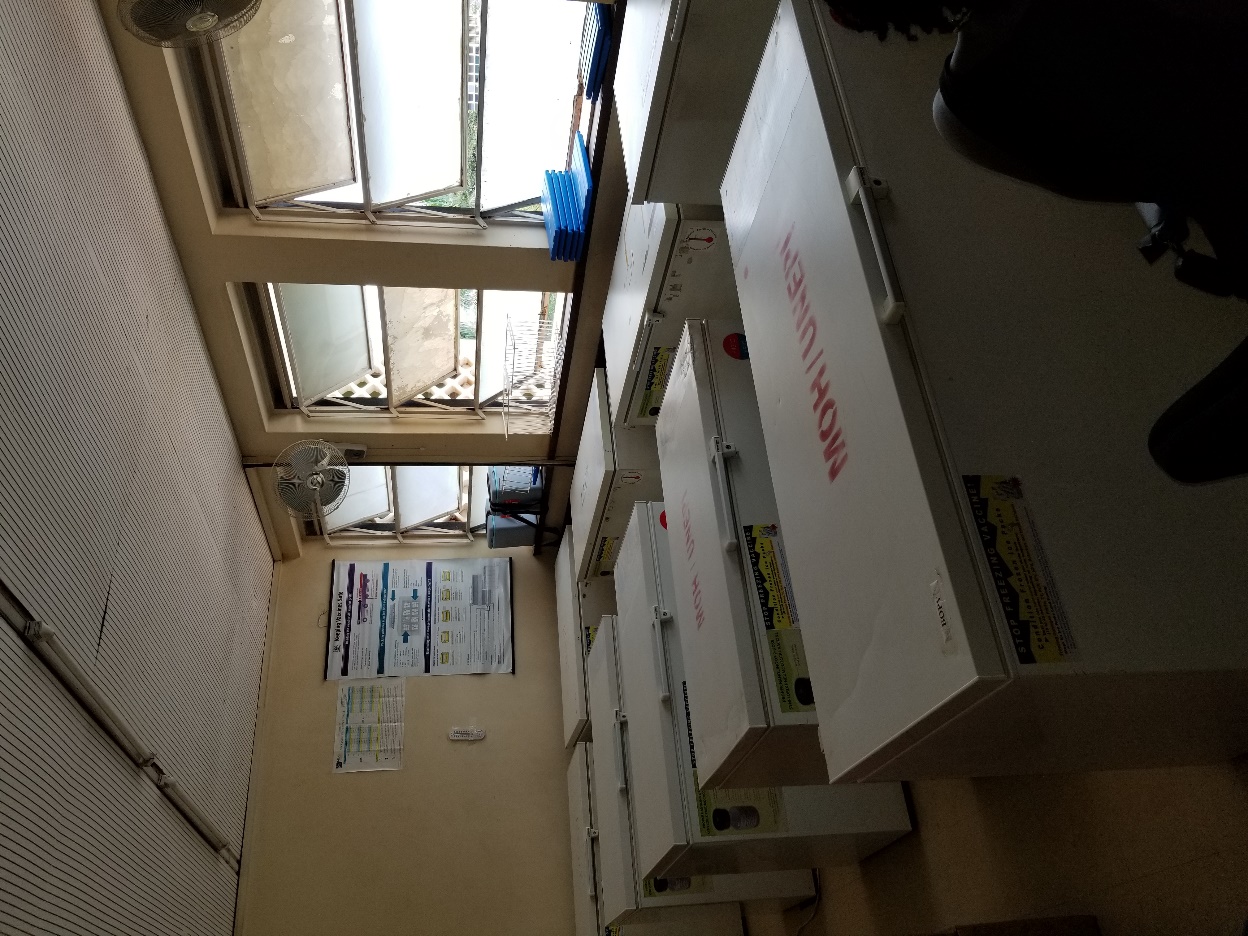 Multiple country deployments underway
Thirteen Districts in Uganda
Potential long term deployment in Uganda
What can we learn at this stage of the project?
4/6/2020
CSEP 590B,  Development Engineering
37
Technical questions
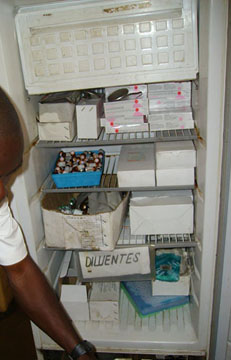 Performance and usability of ODK-X application
Global administrative data pipeline
Data cleaning pipeline for country data
Multi country App and system deployment
4/6/2020
CSEP 590B,  Development Engineering
38
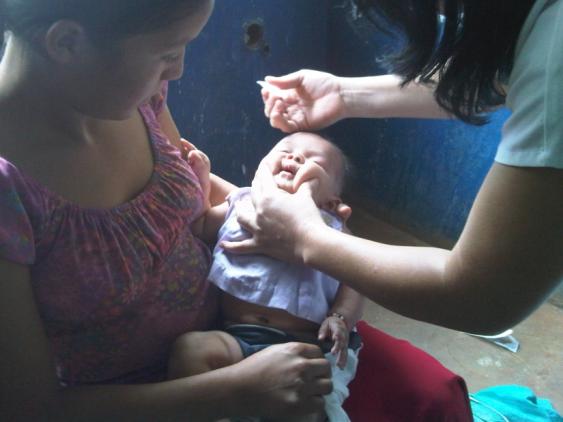 Country Questions
Does the project yield a usable and up to date cold chain equipment inventory
Updating inventory – last good inventory in Uganda was 2011 with a partial update in 2014
Can Uganda’s cold chain equipment be inventoried by district cold chain technicians using the mobile application
Does the system help or hinder district cold chain workers
In which processes is the data used
What is the country costs of maintaining and managing the system
4/6/2020
CSEP 590B,  Development Engineering
39
Global Questions
How do country and global level systems interact
How does the global cold chain mapper fit with other systems and information sources
How can more accurate and complete country data be used for improved global support for immunization
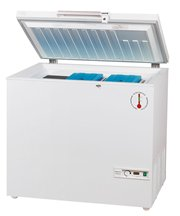 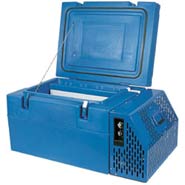 4/6/2020
CSEP 590B,  Development Engineering
40
Taking the project live
Training – January 28-30
4 UW people + 2 PATH
15 cold chain technicians
15 other people from ministry
Methodology
Powerpoint presentation
Instruction
Walk through
Exercises
Hands on training with the application
4/6/2020
CSEP 590B,  Development Engineering
41
Training
14 of 15 technicians were already familiar with Android phones
MoH Android phones were distributed to all
Quick understanding of the cold chain application
Hard parts of training were
Configuring the application
Managing synchronization and the possibility of data conflicts
4/6/2020
CSEP 590B,  Development Engineering
42
ODK-X
Behind the scenes concerns
App installation a slow process as the entire database is installed
30 users simultaneously hitting the server on a unknown networking environment
Stress test on conflict resolution
Necessary to collect and reconfigure all devices each night
Move from a test server to the live server the last day
Technology worked very well throughout
Good performance and few issues
4/6/2020
CSEP 590B,  Development Engineering
43
User reactions
Surprise at list of health facilities for each district 
Differences between national view and district view
Discussions on user permissions for operations
Handling of dangerous operation
Some workflow issues
Who has permission to delete, move refrigerators
Who handles administrative updates (e.g., adding health facilities)
4/6/2020
CSEP 590B,  Development Engineering
44
Training summary
Capacity development for Development Engineering interventions is critically important
A practice run with training materials in Seattle was very helpful
Carefully constructed time schedules had to be discarded
Last minute changes in the application added to the stress of implementing training
Lots of work for trainers outside of training sessions
Considered to have been successful
4/6/2020
CSEP 590B,  Development Engineering
45
Deployment:  Feb 1 to April 30
Scale:  Approx 400 health facilities and 600 refrigerators
Data update (through March 15):  Approx 80%
Information collected on need for refrigerator maintenance and temperature alarms
Leading to various actions on refrigerator repair / replacement
Existing system where additional information allows new actions
Demonstrates feasibility of collecting performance data
A small number of erroneous entries
Usability / training issue
One escalated issue on synchronization
4/6/2020
CSEP 590B,  Development Engineering
46
Questions and Discussion
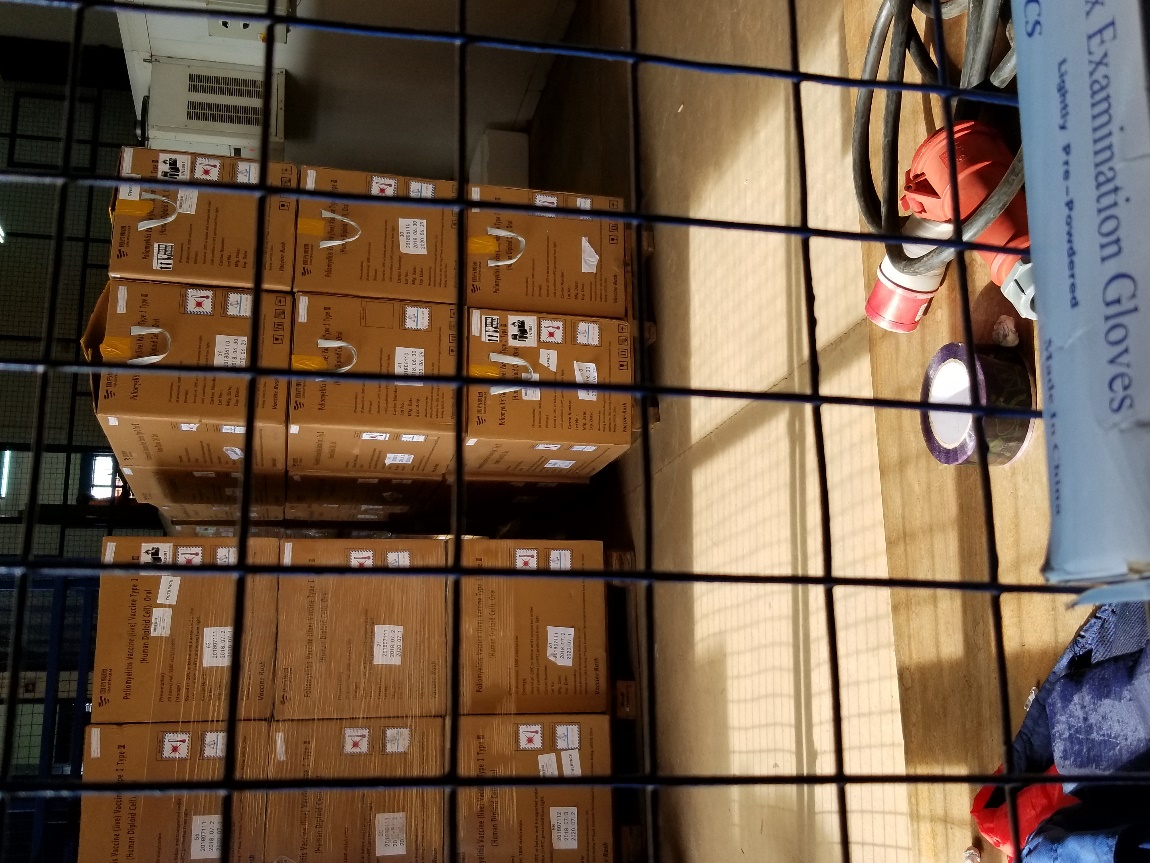 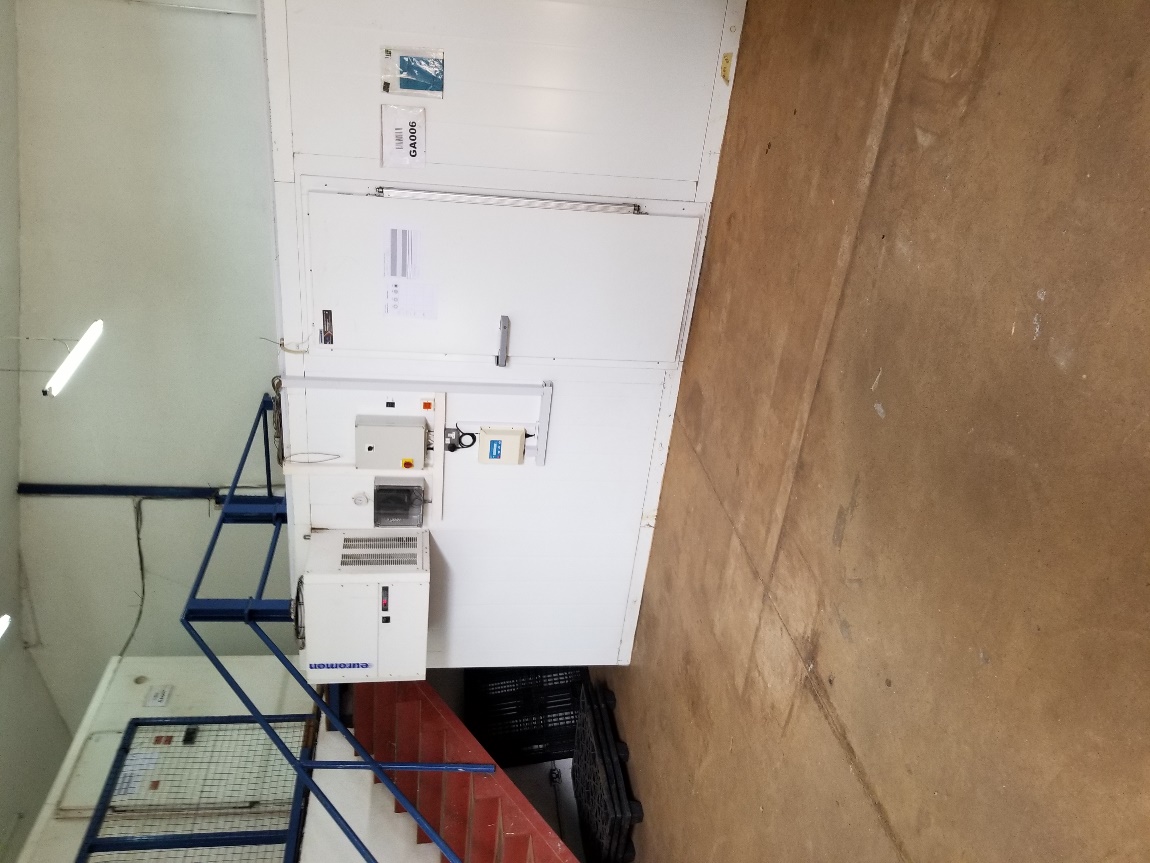 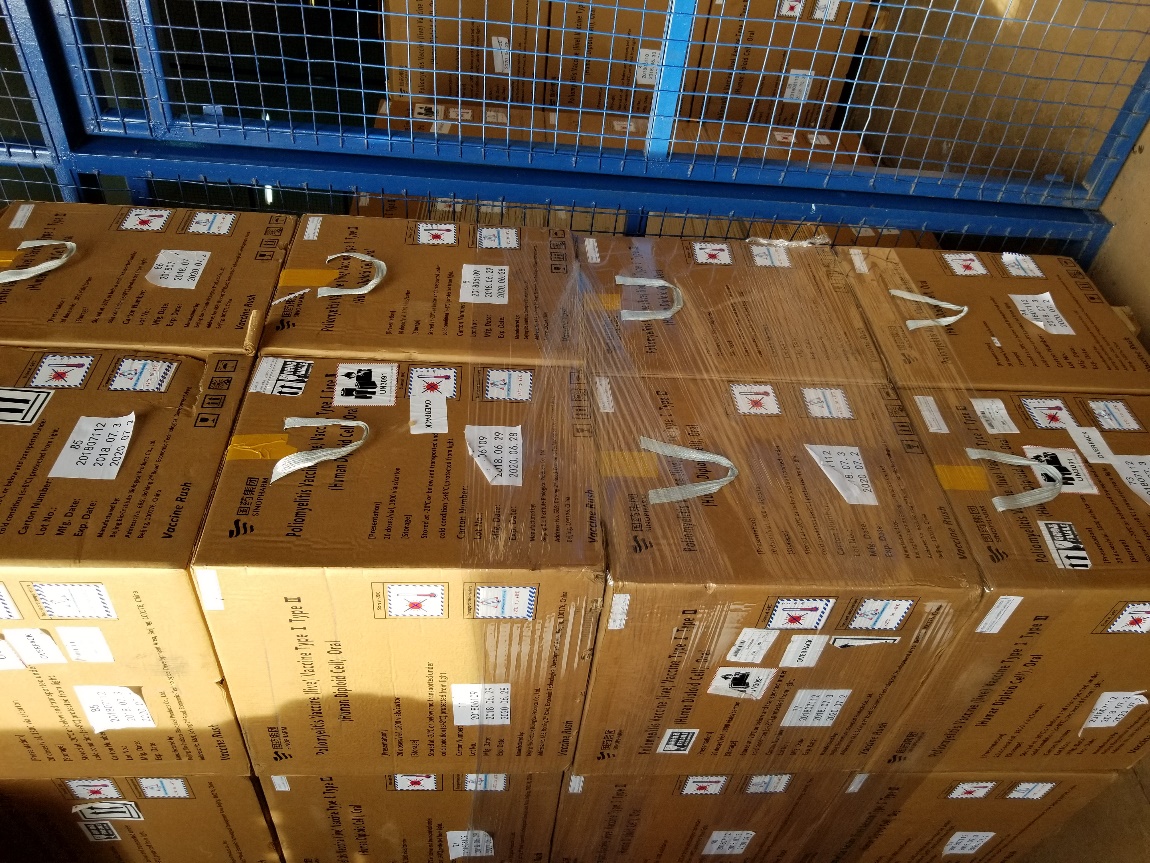 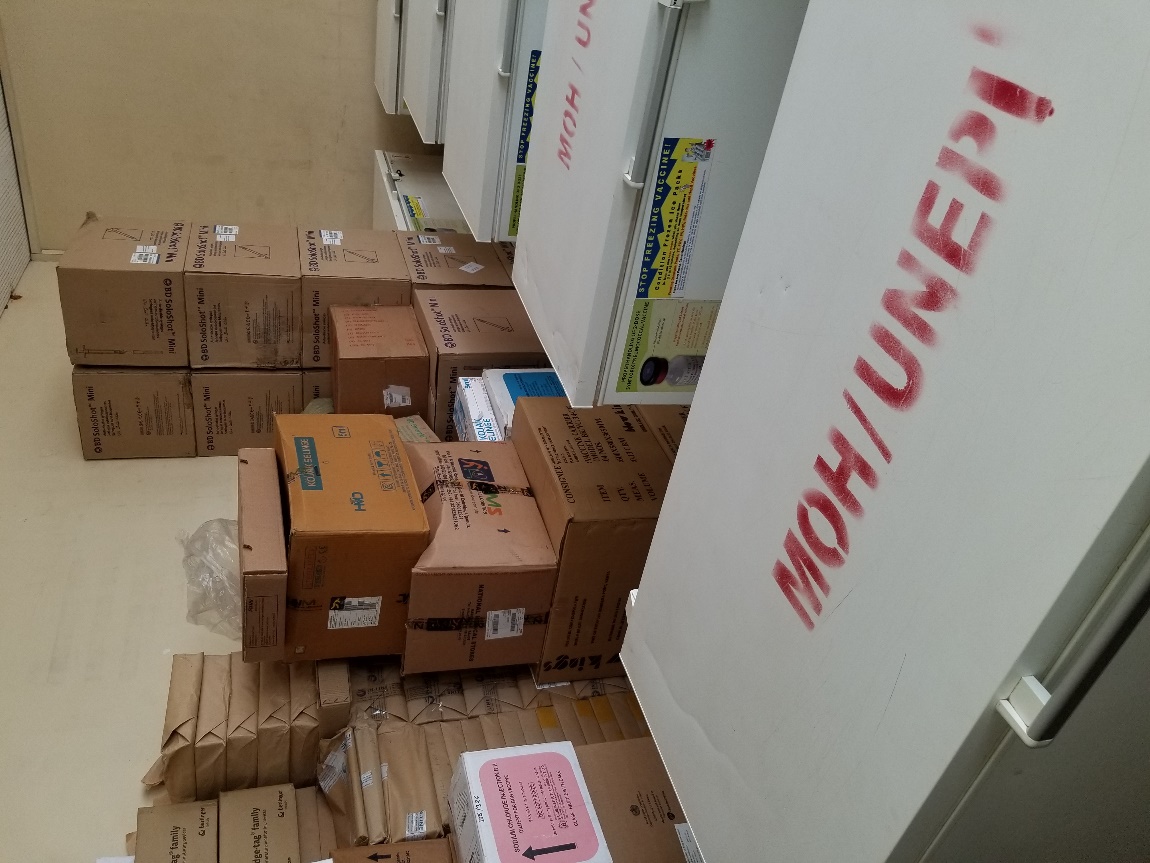 4/6/2020
CSEP 590B,  Development Engineering
47